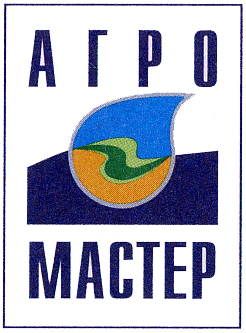 «Избытком удобрений нельзя заменить недостаток знаний» Д.Н. Прянишников
Особенности минерального питания малины и ежевики
Хорошкин А.Б. к.с-х н. 
ведущий специалист ГК «АгроМастер»
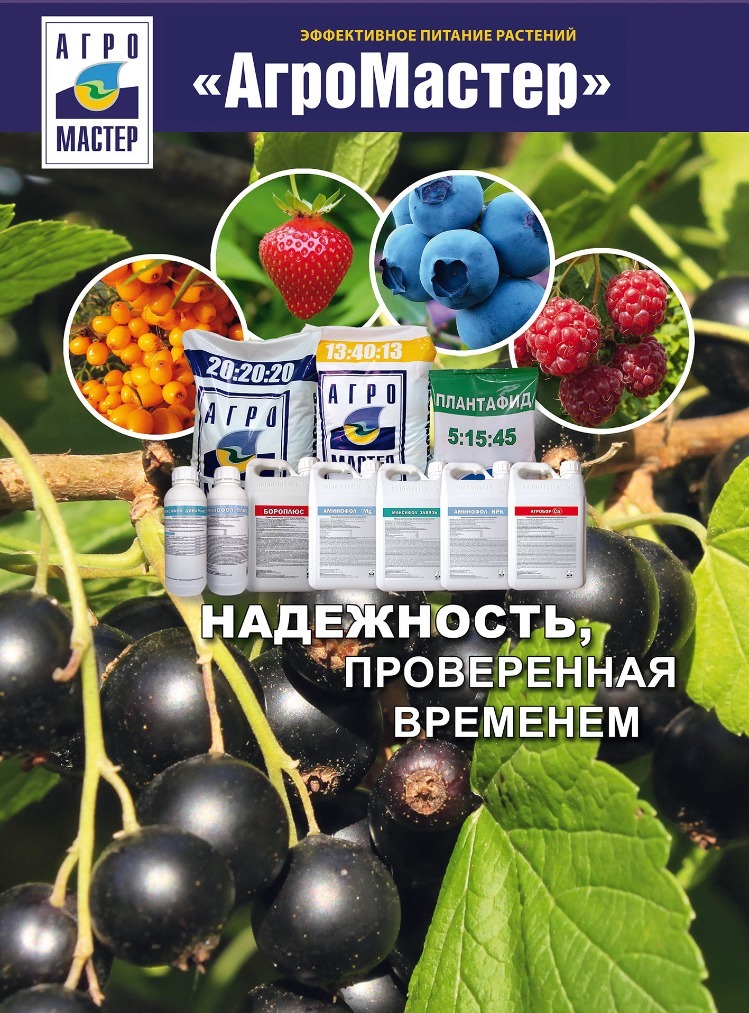 ВЕСЬ СПЕКТР АГРОХИМИКАТОВ для интенсивного растениеводства
Биостимуляторы 
Аминофол Плюс – антистресс, высокое содержание (59%) протеиногенных аминокислот
Аминофол NPK – антистресс и свойства иммунопротектора
Максифол Рутфарм - стимуляция развития корневой системы
Максифол Старт – стимуляция и восстановление вегетативного роста
Максифол Завязь – улучшение процессов цветения и образования завязи
Максифол Мега – стимуляция роста плодов в начальные фазы
Максифол Качество – повышение качества плодов
Максифол Динамикс - антистресс, транспортный агент, стимулятор физиологии
Максифол Экстра –  стимуляция метаболизма и максимальная продуктивность растений

Листовые удобрения
Линия Плантафид NPK (20:20:20; 30:10:10; 10:54:10; 5:15:45; 0:25:50) + микроэлементы 
+ 11 новых агрохимикатов в регистрации

Фертигаторы
Линия АгроМастер NPK+(Mg) - (18:18:18:+3; 13:40:13; 3:11:38+4; 15:5:30+2; 17:6:18; 9:0:46; 10:18:32; 3:37:37; 20:5:20; 20:5:10+2) + микроэлементы
Нитрат кальция, Нитрат кальция-аммония, Монокалия фосфат, Сульфат калия, Нитрат калия, Сульфат магния, Нитрат магния

Мезо и Микроэлементы
АгроБор Р – улучшенная борная кислота
АгроБор Са – жидкий комплекс кальция (LSA) с бором
Бороплюс - органическое соединение бора (В-15%)
АгроМикс и АгроМикс Т  – концентрированная смесь микроэлементов в хелатной форме
Линия Аминофол – микроэлементы (Mg, Fe, Mn, Zn, Cu, Mo) в соединении с аминокислотами
Линия хелатов АгроМастер - АМ ЭДТА, АМ ДТПА, АМ ЕДДНА - для малообъемной гидропоники, капельного полива и листовых подкормок

Адъюванты
Оптимум – определитель и регулятор кислотности, диспергатор, гомогенизатор и прилипатель
с 1997 г.
Необходимые элементы питания: 
  C, H, O,   N, P, K,    Mg, Ca, S,    Fe, Mn, Zn, Cu, B, Mo
Без этих элементов не может завершиться жизненный цикл любого растения;
В физиологических функциях элемент не может быть заменен другим элементом;
Элемент непосредственно вовлечен в метаболизм растения.

 Cl, Ni       Полезные элементы питания: Na, Si, Se, Co, Al
 ???  Li, W, Br, V, Ti, Be, F, Ba, Cd, Cr, Hg, As, Ag и т.д.  ???
АгроМастер
Структурные: С, Н, О, N, S, Са, Zn, В - задействованы в конструкции молекул: белков, липидов, углеводов, нуклеиновых кислот, или клеточных структур (Са).  Поглощение в форме ионов и газов: CO₂, HCO₃⁻, H₂O, O₂, NO₃⁻, NH₄⁺, N₂, SO₄2-, SO₂. В растениях в форме ионов и хелатов: Са, Zn. 

Энергетические: Р, Si, В – Участвуют в образовании эфирных связей. Фосфатные эфиры включены в реакции переноса энергии. Поглощение в форме ионов фосфатов, боратов или Н₃ВО₃ и силикатов из почвенного раствора. 

Потенциалобразующие: К, Na, Mg, Ca, Mn, Cl – Необходимы для поддержания специфических электрохимических потенциалов и осмотических функций клетки. Поглощение в форме ионов. Содержатся в основном в форме ионов (кроме Са и Mn).
 
Каталитические: Fe, Mn, Zn, Cu, Mo – Участвуют в ферментативных реакциях и транспорте электронов. Поглощение в форме хелатов и ионов. Содержатся преимущественно в форме хелатов.
Защита от агрессивной псевдоагрохимической рекламы
Растениями быстро усваиваются только ИОНЫ из водорастворимых соединений, солей (или кислот). 
Нерастворимые соединения (Mg(OH)₂) и соли (СаСО₃), элементарные частицы металлов (Fe, Mn, Cu, Zn)  и неметаллов (S, Si), вулканический пепел, молотые ракушки и пр. НЕ УСВАИВАЮТСЯ! ПЛАЦЕБО!
Некоторые химические хитрости, которые полезно знать агрономам и фермерам. 
Журн. «АПК Эксперт: Растениеводство», 5-9№12, 2021, стр. 77-79
3
V Международная конференция Ягоды России 2022
24 – 25 февраля, г. Воронеж
АгроМастер
Диетическое питание для
растений неприемлемо!
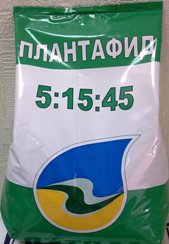 Питание растений
должно быть полноценным
и сбалансированным!
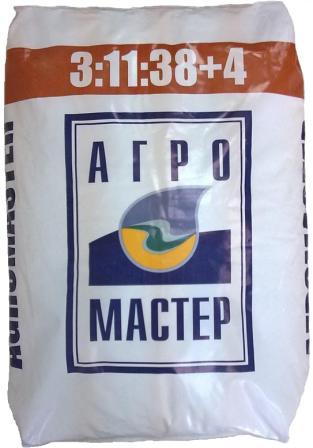 N + P + K + Mg + Ca + S + 
Fe + Mn + Zn + Cu + B + Mo
АгроМастер
Основное влияние необходимых элементов минерального питания на процессы, определяющие урожай и его качество
Макроэлементы (их вынос с урожаем исчисляется в килограммах на тонну продукции)

Фосфор обеспечивает энергией все процессы (АТФ, АДФ), соотношение азота и калия в питании растений, как два противовеса, баланс которых определяет направленность обменных процессов, а дисбаланс приводит к существенному снижению количественных и качественных показателей урожая.
Все макроэлементы подвержены реутилизации в сильной степени
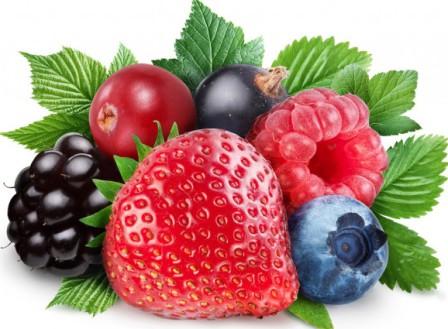 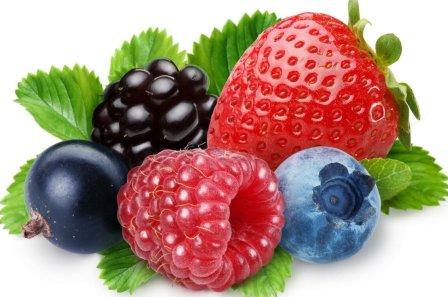 P
N
K
ФОТОСИНТЕЗ
АгроМастер
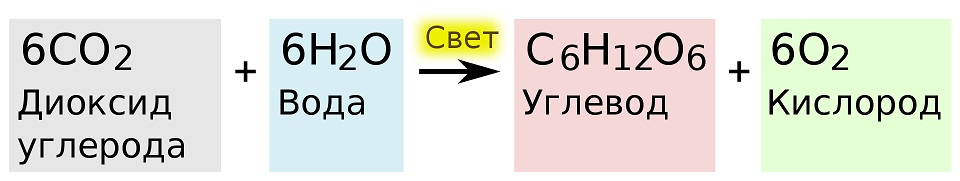 АТФ + НАДФ-Н (Никотинамидадениндинуклеотидфосфат)ВОССТАНОВЛЕНИЕ СО₂ до ГЛЮКОЗЫ
NH4+
NH₄+
K+
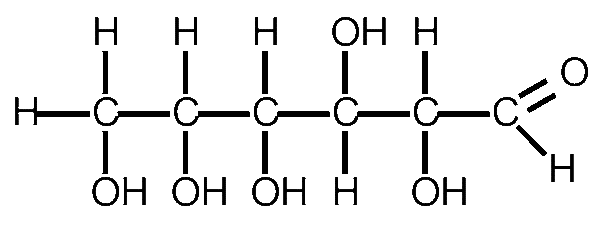 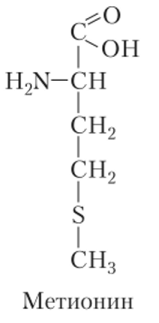 NH₄+
ГЛЮКОЗА
K+
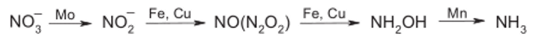 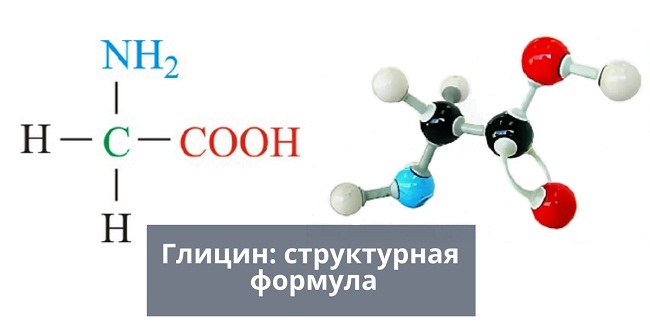 АгроМастер
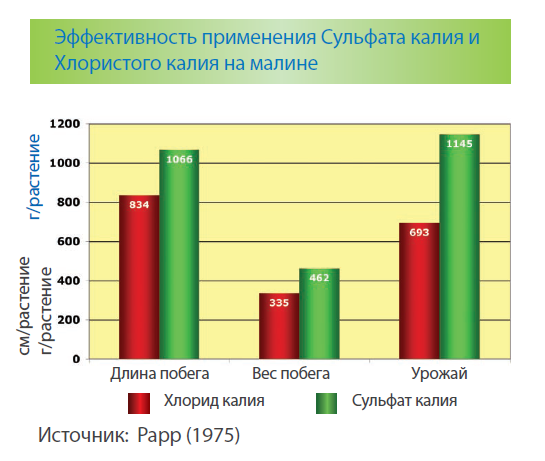 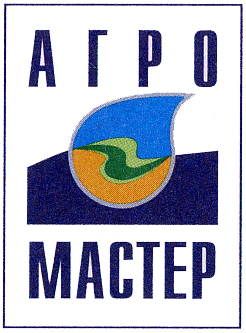 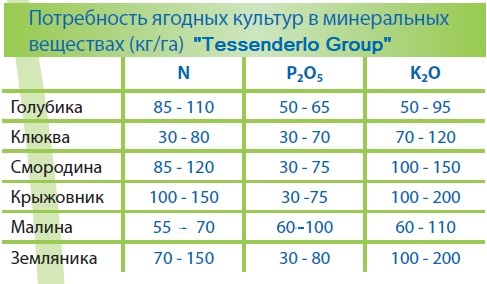 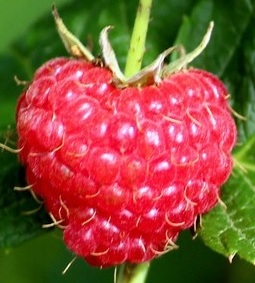 Средний вынос элементов питания малиной с урожаем (кг/т), включая вегетативную массу. 
Нормы ФАО с учетом усвояемости («Современное овощеводство закрытого и открытого грунта» Гиль Л.С. и др., 2007, стр.434)
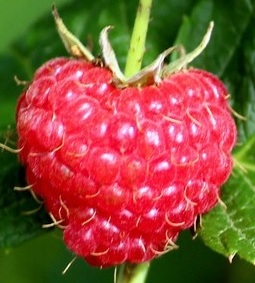 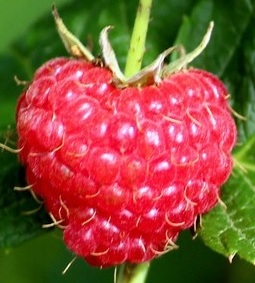 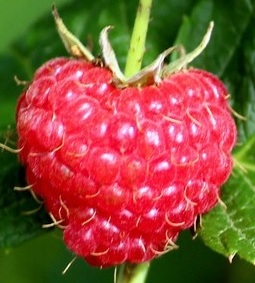 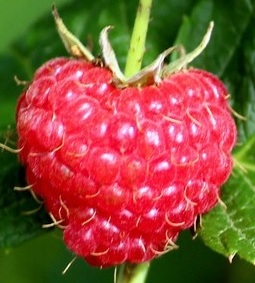 АгроМастер
Стратегия внесения удобрений
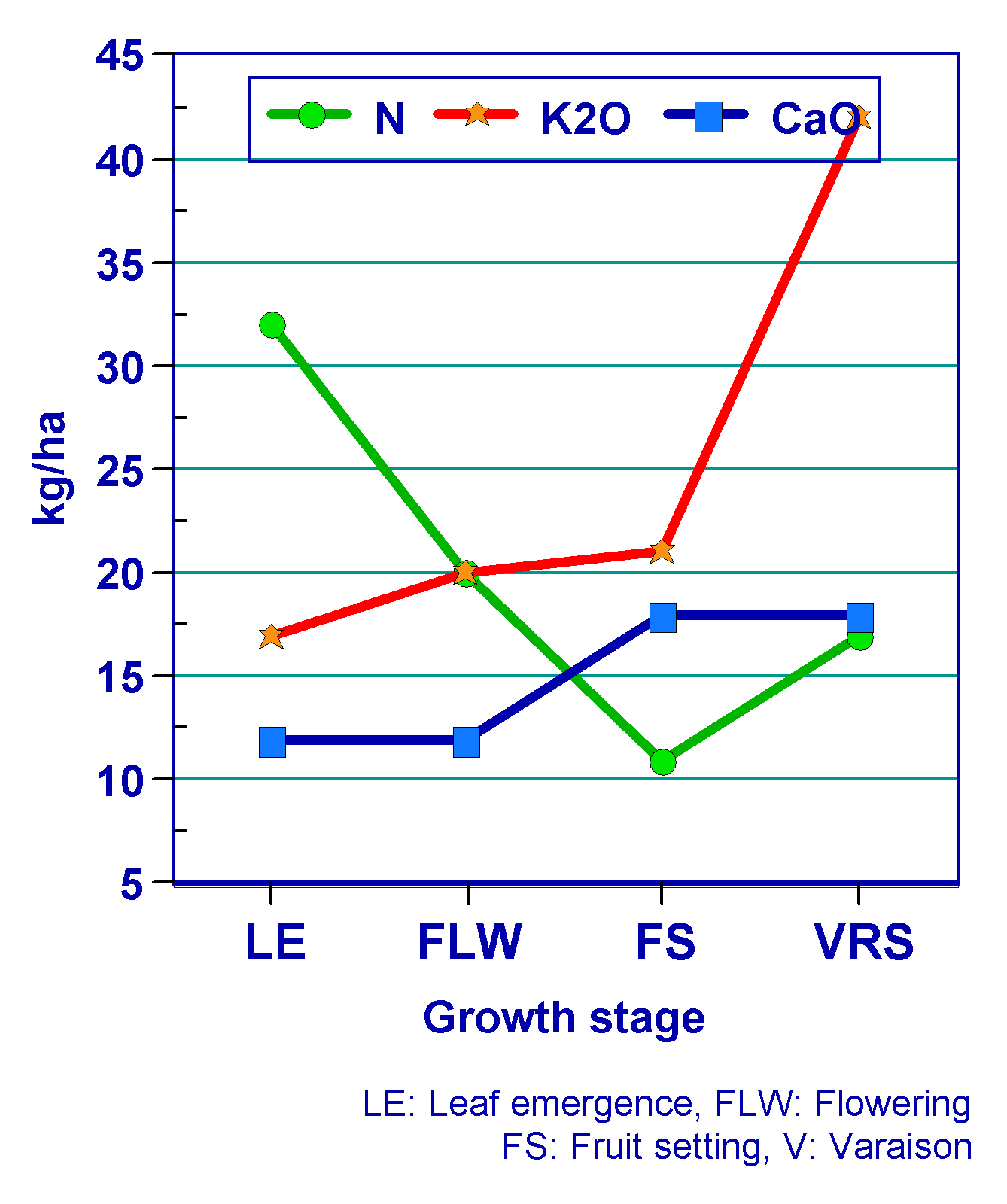 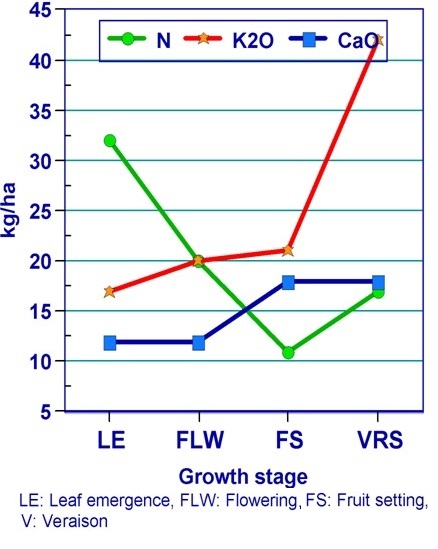 Рекомендуемая доза на стадии от появления листьев до созревания плодов 
80 кг N,   120 кг K₂O
N:K соотношение
LE - Стадия появления листьев -  2:1
FLW - Стадия цветения - 1:1
FS - Стация формирования плодов – 1:2
VRS - Стадия созревания и сбора - 1:2.5(3)
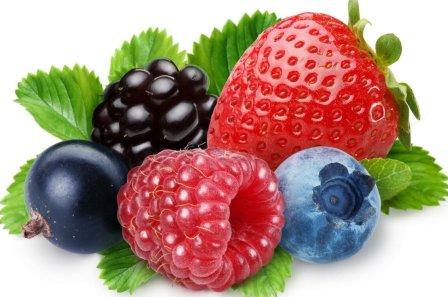 АгроМастер
Плоды - органы низкой транспирации,
с низким содержанием Ca
Ca
1. Стимуляция синтеза сахаров 
в листьях
Плантафид 5:15:45
Транспирация
Cа
Cа
Аккумуляция в
транспирационных тканях, 
т.е. в листьях
Cа
Cа
Cа
Cа
Кальций вытягивается 
транспирационным потоком
 через ксилемные сосуды
Cа
Cа
Cа
Как заставить Кальций (Ca) перемещаться в плоды?
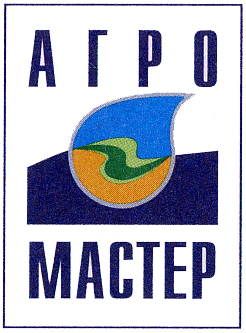 Через 3-5 дней после Плантафид 5:15:45 АгроБор Са – 20% СаО + 0,9% В
3.Кальций (Са) перемещается в плоды 
с током сахаров
2. Бор (В) стимулирует передвижение сахаров
из органов синтеза (листья) в органы 
накопления (плоды)
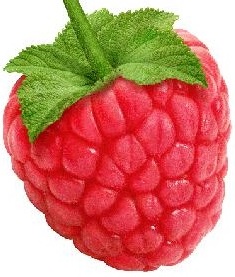 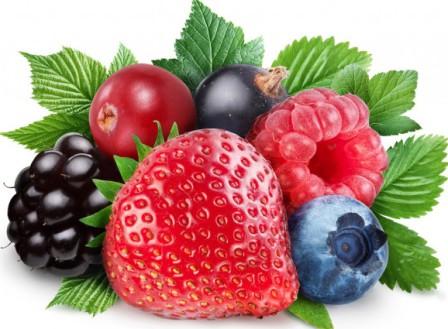 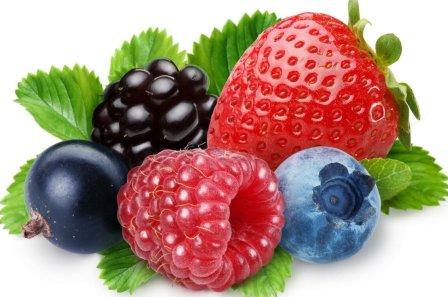 Почему плодам не хватает Са при достаточном усвоении корневой системой?
9
АгроМастер
Программа питания малины и ежевики*
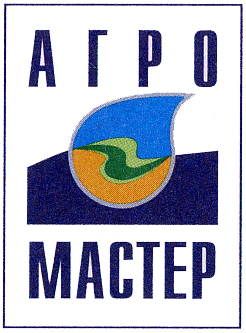 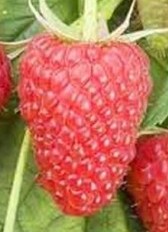 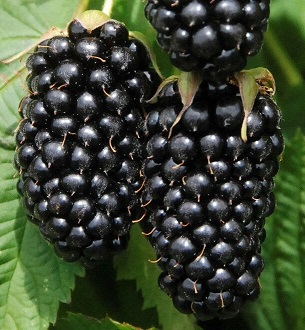 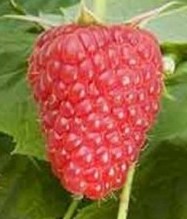 *  - на ежевике в первый период развития увеличить дозу АгроМастер и Нитрат кальция на 2 кг/га
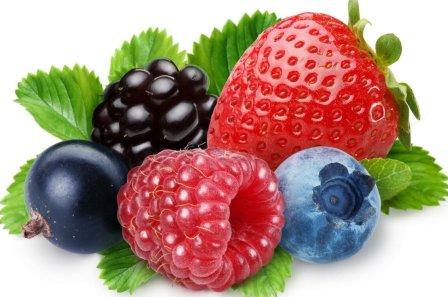 10
V Международная конференция Ягоды России 2022 
24 – 25 февраля, г. Воронеж
WWW.AGROMASTER.RU
8-800-500-100-7
Спасибо за внимание!